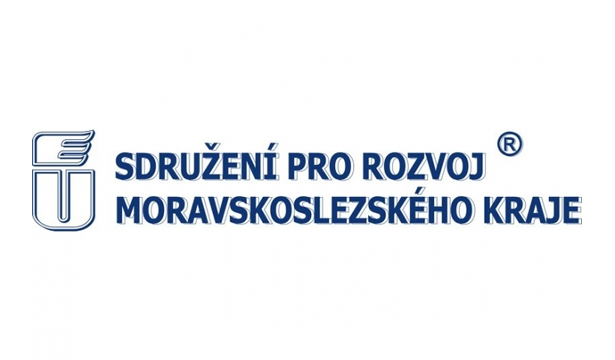 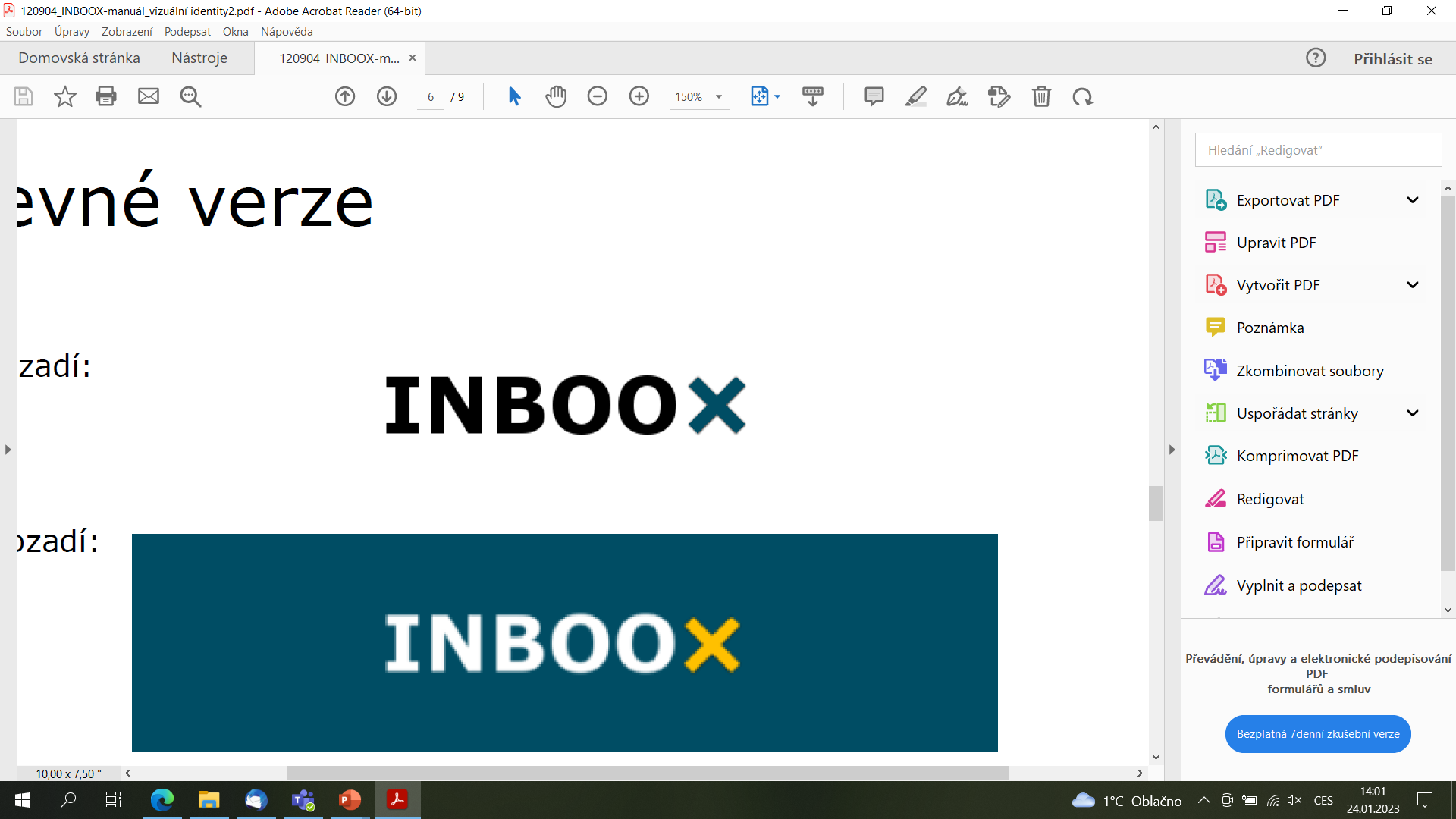 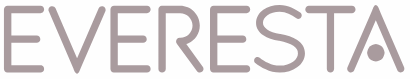 Rozvoj a vzdělávání z pohledu zaměstnanců v Moravskoslezském kraji
Závěrečná zpráva, listopad 2023
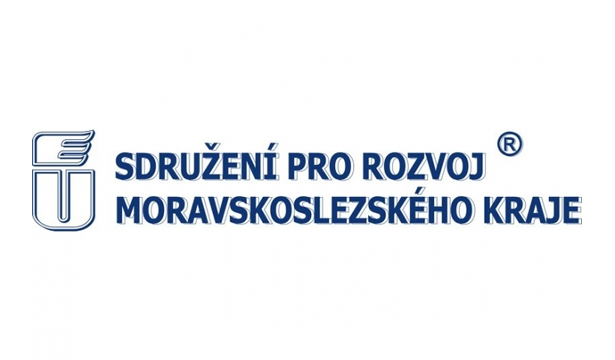 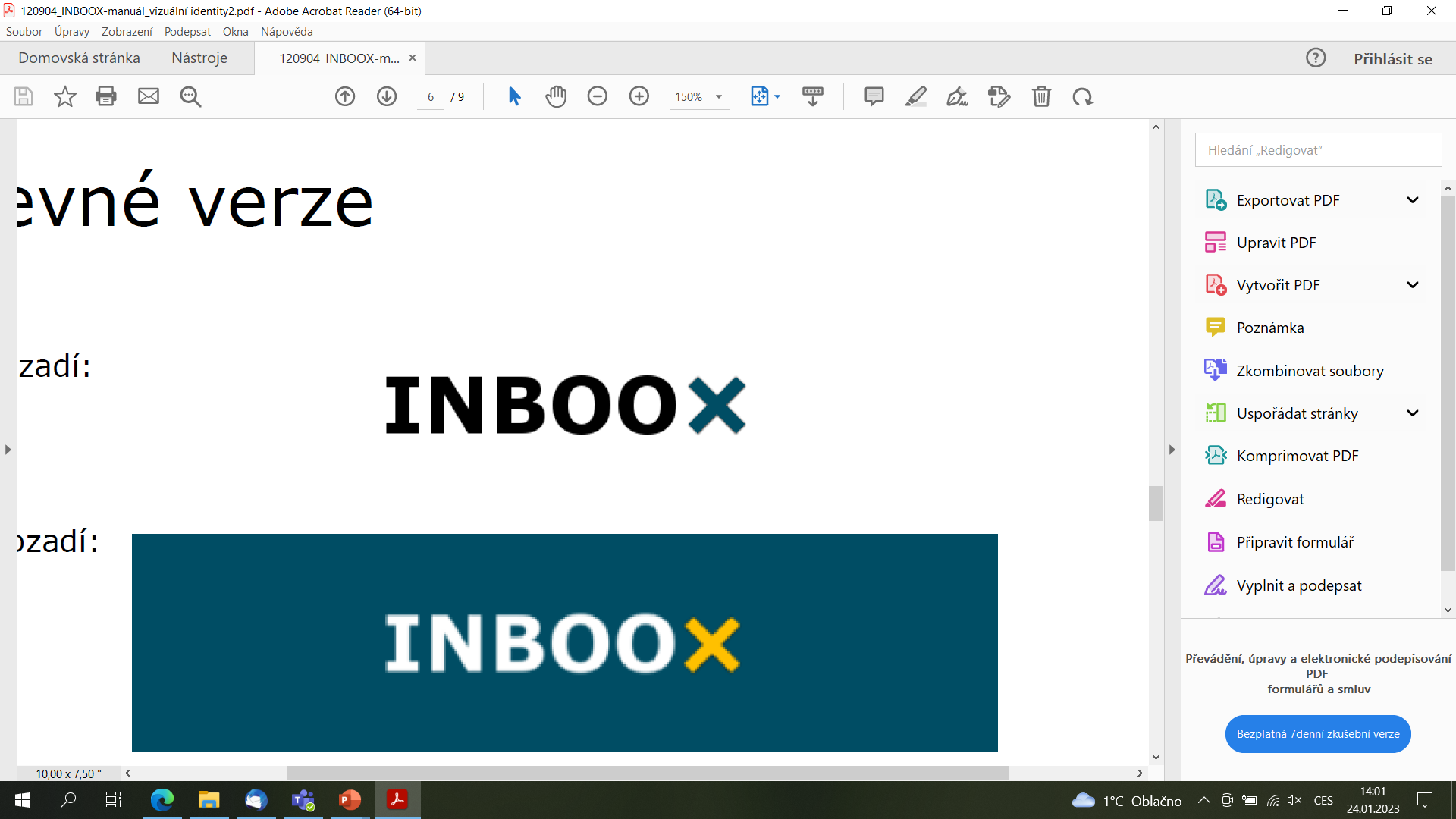 Úvod
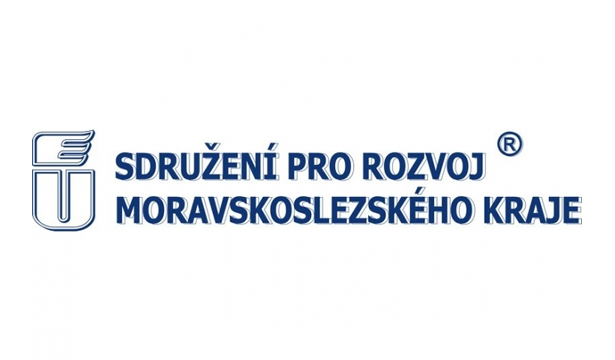 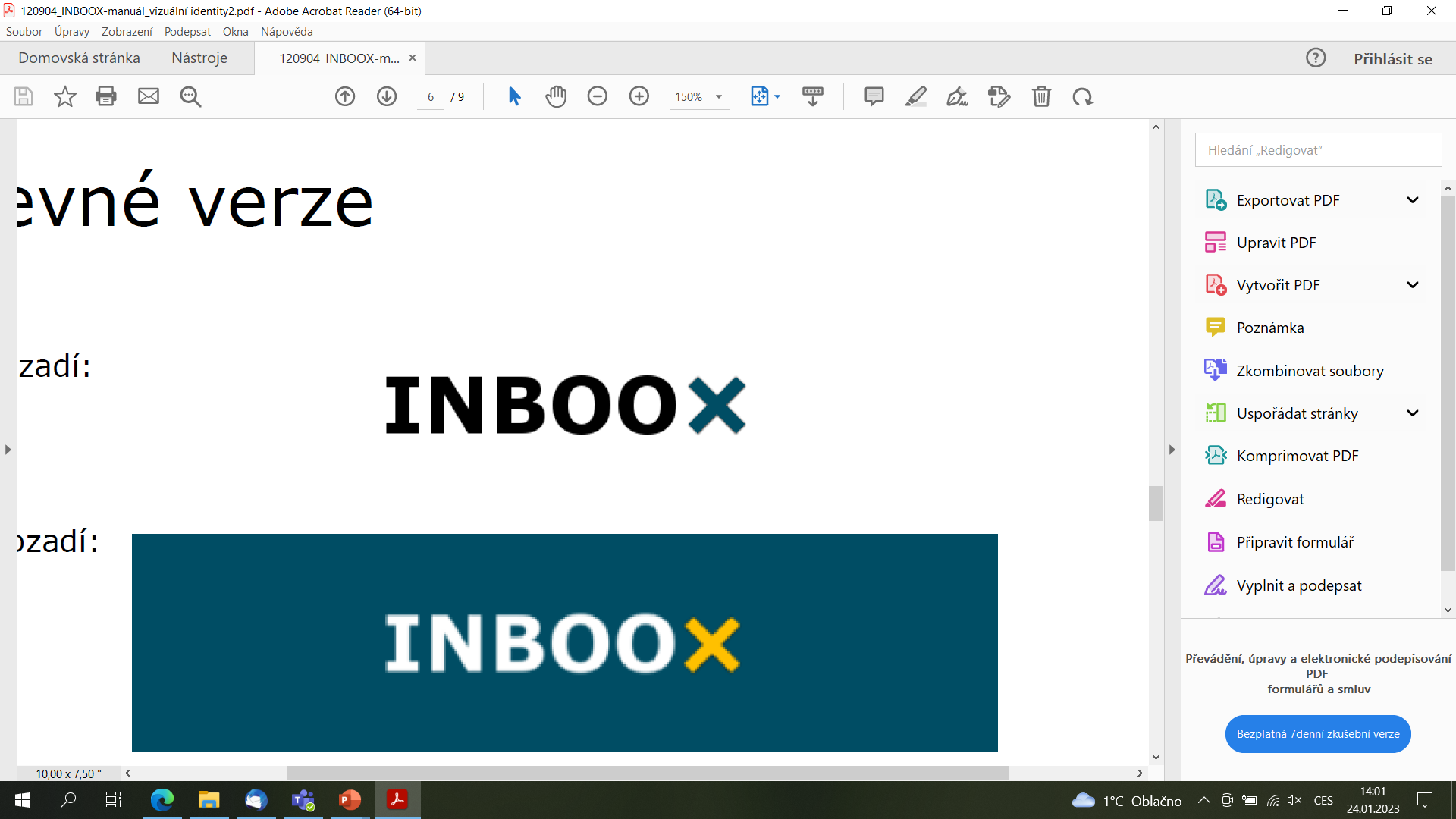 Komplexní realizaci šetření pro Sdružení pro rozvoj Moravskoslezského kraje zajistila Sekce vzdělávání Sdružení (příprava dotazníků, pilotáž, sběr části dat) ve spolupráci s výzkumnou společností Inboox CZ, s.r.o.  (sběr části dat, čištění a analýza dat, zpracování prezentace).
Cílovou skupinou dotazování jsou zaměstnanci Moravskoslezského kraje.
Sběr dat proběhl v letech 2022/2023 metodami CAWI a CAPI.
V rámci analýzy pracujeme s odpověďmi od 883 zaměstnanců s výkonem práce v Moravskoslezském kraji 
Výsledný soubor je reprezentativní pro kvótní znaky pohlaví-věk a vzdělání.
Interaktivní výsledky si můžete prohlédnout na tomto odkazu: Power BI1
1  Grafy v Power BI jsou se součtem na 100 %, nezahrnujeme zde odpovědi typu „nevím“ a „neodpověděl(a)“. Z toho důvodu se může procentuální rozložení grafů v této závěrečné zprávě lišit, v poznámkách zde jsou uvedeny informace o tom, zda měli respondenti možnost uvést více odpovědí či zda se liší výsledný počet respondentů.
3
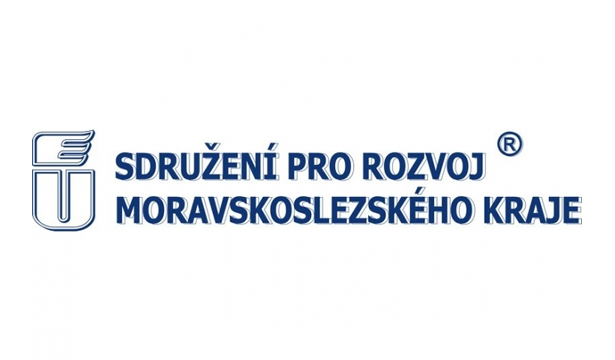 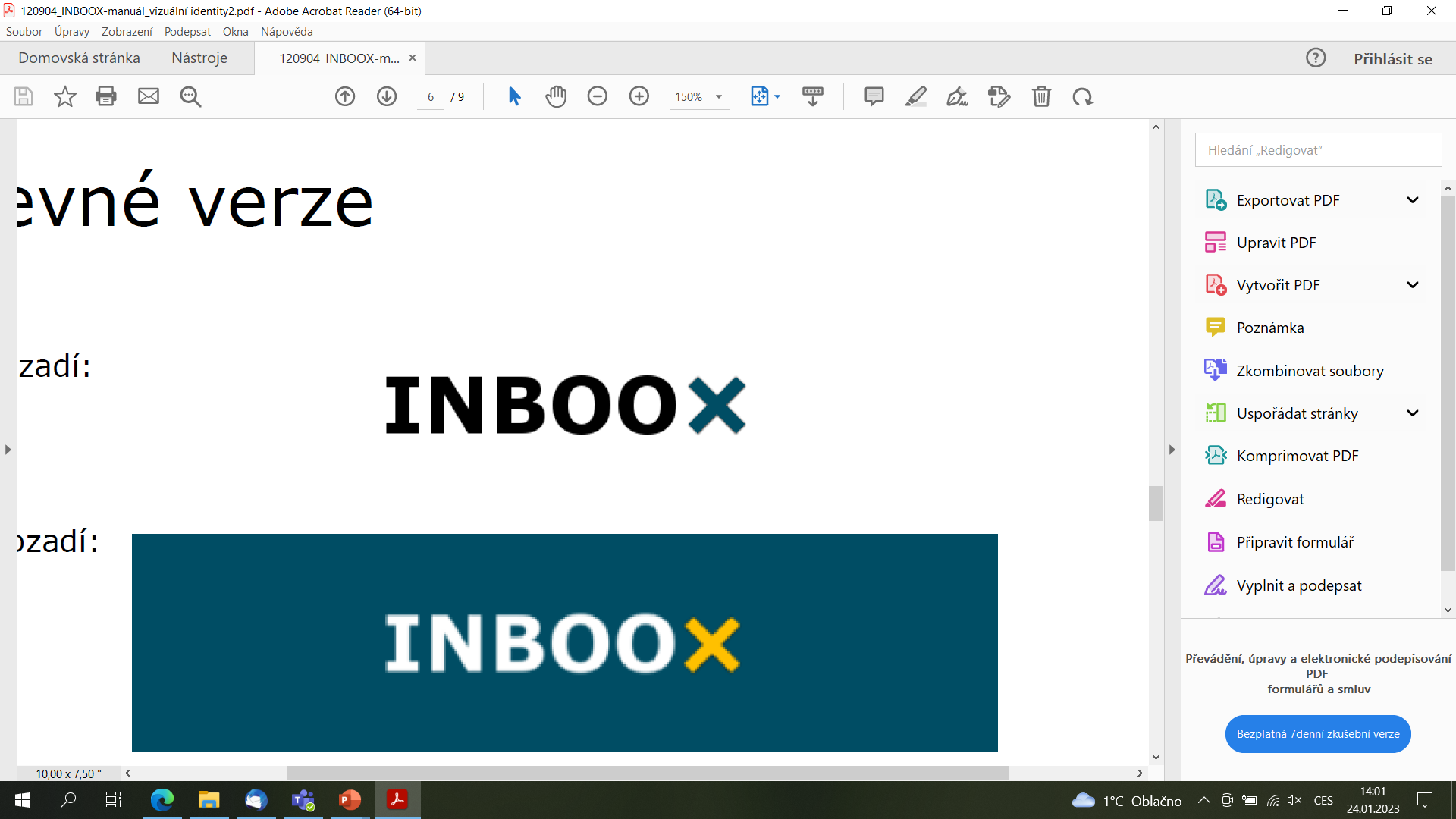 Složení vzorku
Složení vzorku
Dotazník kompletně vyplnilo 883 zaměstnanců.
Častěji jsou ve vzorku zastoupeni muži. Největší věkovou kategorii tvoří zaměstnanci ve věku 30-49 let.
5
Složení vzorku
Zaměstnanci mají nejčastěji střední vzdělání s maturitou (38 %), bez maturity (33 %), VŠ vzdělání má 23 % a bez vzdělání je 6 %.
Nejčastěji jsou ve vzorku zastoupeni zaměstnanci s 16 a více lety praxe v oboru (32 %).
6
Složení vzorku
Polovina zaměstnanců pracuje ve firmách do 50 zaměstnanců. 
Tři čtvrtiny vzorku tvoří linioví zaměstnanci, na manažerských pozicích ve středním managementu pracuje 13 % zaměstnanců. Top manažeři a majitelé tvoří 6 % vzorku.
7
Složení vzorku – pracovní pozice
Typický popis pracovních pozic dle vzdělání:

zaměstnanci se ZŠ vzděláním 
nekvalifikovaní zaměstnanci, typicky dělníci, prodavači, uklízečky
zaměstnanci se SŠ vzděláním bez maturity 
dělníci, pracovníci ve službách: kuchaři, kadeřnice, prodavači
zaměstnanci se SŠ vzděláním s maturitou 
administrativní pracovníci, pracovníci na přepážkách, úředníci, personalisté, účetní, vedoucí a zástupci směn/prodejen 
zaměstnanci s VŠ vzděláním
převažují zaměstnanci ve vzdělávání – učitelé, ředitelé; dále personalisté, úředníci, vedoucí pracovníci
8
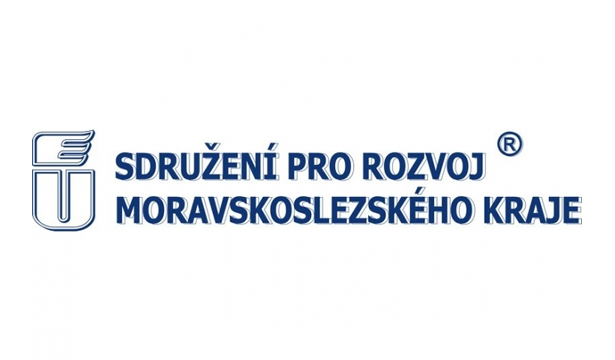 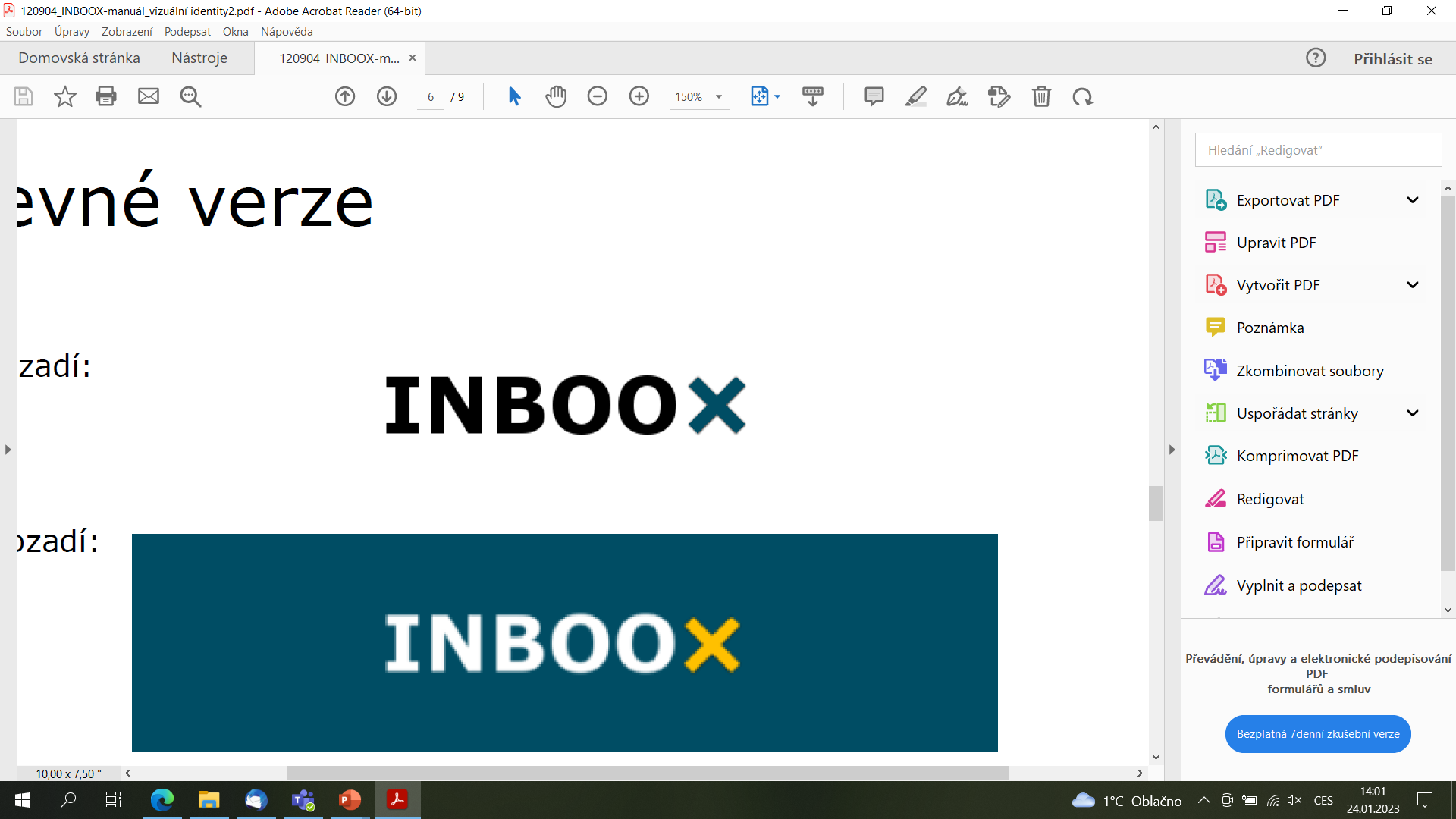 Vzdělávání z pohledu zaměstnanců
Obvyklé motivace zaměstnanců k dalšímu vzdělávání
Zaměstnance k dalšímu vzdělávání motivuje především zvýšení odbornosti a seberozvoj.
10
Otázka: Co Vás obvykle motivuje k dalšímu vzdělávání? Můžete vybrat více odpovědí.
Preferovaná forma a struktura vzdělávání
Největší zájem projevili zaměstnanci o nevýjezdní prezenční formu vzdělávání (59 %). 
Časově zaměstnancům nejvíce vyhovují jednodenní a půldenní bloky (shodně 31%).
11
Otázka: Jakou formu vzdělávaní preferujete? Jakou strukturu výuky preferujete? (můžete zvolit více možností)
Preferovaná témata vzdělávání
Zaměstnanci plánují v horizontu jednoho roku prohloubit svoje znalosti hlavně v technické a odborné oblasti (51 %), oblasti osobnostního rozvoje (43 %) a jazykových dovedností (30 %).
12
Otázka: Jaké znalosti a dovednosti plánujete prohloubit v horizontu jednoho roku? (můžete vybrat více odpovědí)
Ochota vzdělávat se
Zaměstnanci se chtějí nejčastěji vzdělávat 1x za půl roku (33 %) a 1x za měsíc (29 %).
Zaměstnanci jsou ochotní se vzdělávat více hodin v pracovní době, než ve volném čase. Vzdělávat se v pracovní době je ochotno 92 % zaměstnanců, ve volném čase pak 71 %.
13
Otázka: Jak často byste se chtěl/a vzdělávat? Kolik hodin měsíčně jste ochotný/á věnovat vzdělávacím aktivitám?
Odkud přijímají zaměstnanci informace o možnostech vzdělávání
Zaměstnanci čerpají nejvíce informací o možnostech vzdělávání od zaměstnavatele, který nabízí povinné i nepovinné možnosti vzdělávání.
Samotní zaměstnanci si vzdělávání nacházejí ve 44 % případů. Nabídku školení v e-mailu nachází 36 % zaměstnanců.
14
Otázka: Z jakých zdrojů se dozvídáte o možnostech a příležitostech, jak se vzdělávat? Můžete vybrat více odpovědí.
Dostupnost vyhovujícího prostředí a vybavení pro vzdělávání v zaměstnání
Pro online výuku mají zaměstnanci nejčastěji stabilní připojení k internetu (70 %) a dostatečně rychlý a výkonný počítač (64 %).
Nejméně jsou zaměstnanci spokojeni s funkčností kamery.
15
Otázka: Máte v zaměstnání následující vyhovující prostředí a vybavení pro online výuku?
Podoby využitého vzdělávání
Zaměstnanci v rámci vzdělávání za poslední rok nejčastěji absolvovali přednášky, semináře a instruktáže; ve všech případech častěji prezenční formou. 
Průměrný čas, který zaměstnanci strávili u vzdělávacích aktivit za poslední rok: 16 hodin online, 25 hodin prezenčně.
Otázka: Jaké formy vzdělávání/rozvoje jste za poslední rok absolvoval/a, ať již v rámci své organizace nebo mimo ni? Kolik hodin přibližně jste strávil/a na absolvovaných vzdělávacích aktivitách za poslední rok (myšleno 12 měsíců zpětně od tohoto okamžiku)?
16
Rozdělení rolí v profesním vzdělávání mezi zaměstnance a zaměstnavatele
Podle 86 % zaměstnanců by se zaměstnavatel měl největší měrou podílet na financování vzdělávání.
Největší spoluúčast zaměstnance a zaměstnavatele zaměstnanci očekávají od předkládání návrhů, jaké vzdělávání absolvovat (43 %); nicméně podobně často (45 %) si myslí, že by se o to měl postarat zaměstnavatel.
Otázka: U následujících otázek o organizaci a financování profesního vzdělávání prosím uveďte, jak by měly být rozděleny role mezi zaměstnance a zaměstnavatele.
17
Význam vzdělávání v oboru
Podle většiny zaměstnanců (80 %) je vzdělávání v oboru důležité, nedůležité je pro 20 % zaměstnanců.
18
Otázka: Jak obecně hodnotíte důležitost pravidelného vzdělávání ve Vašem oboru? Je podle Vás:
Hodnocení výroků o vzdělávání
Zaměstnanci (80 %) nejvíce souhlasili s výrokem „Člověk se musí učit do konce svého života.“
Novým věcem se rádo učí 72 % zaměstnanců. 
Nejméně zaměstnanci souhlasili s výrokem „Jenom po absolvování SŠ nebo VŠ vzdělání získá člověk potřebnou kvalifikaci pro výkon povolání.“
19
Otázka: Do jaké míry souhlasíte či nesouhlasíte s následujícími výroky?
Hodnocení efektivity prezenčních forem školení
Zaměstnanci jsou z prezenčních forem školení z hlediska efektivity nejvíce spokojeni s přednáškami, demonstracemi a semináři.  
Velká část zaměstnanců nedokázala efektivitu prezenčních forem školení posoudit, což může být způsobeno tím, že se dané formy školení neabsolvovali.
20
Otázka: Jak byste ohodnotil/a jednotlivé formy školení z pohledu jejich efektivity?
Hodnocení efektivity online forem školení
Za nejefektivnější formy online školení zaměstnanci označili přednášky, semináře a instruktáž.
Opět velká část zaměstnanců nedokázala efektivitu online školení posoudit, pravděpodobně proto, že danou formu neabsolvovali.
21
Otázka: Jak byste ohodnotil/a jednotlivé formy školení z pohledu jejích efektivity.
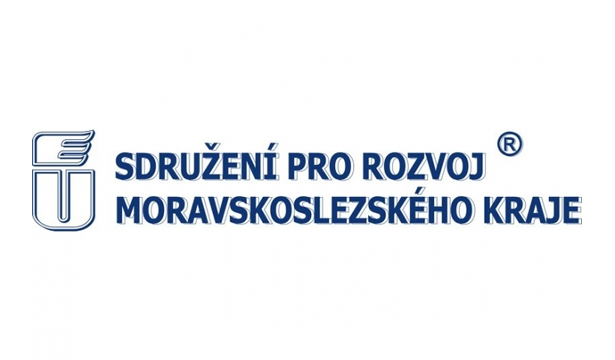 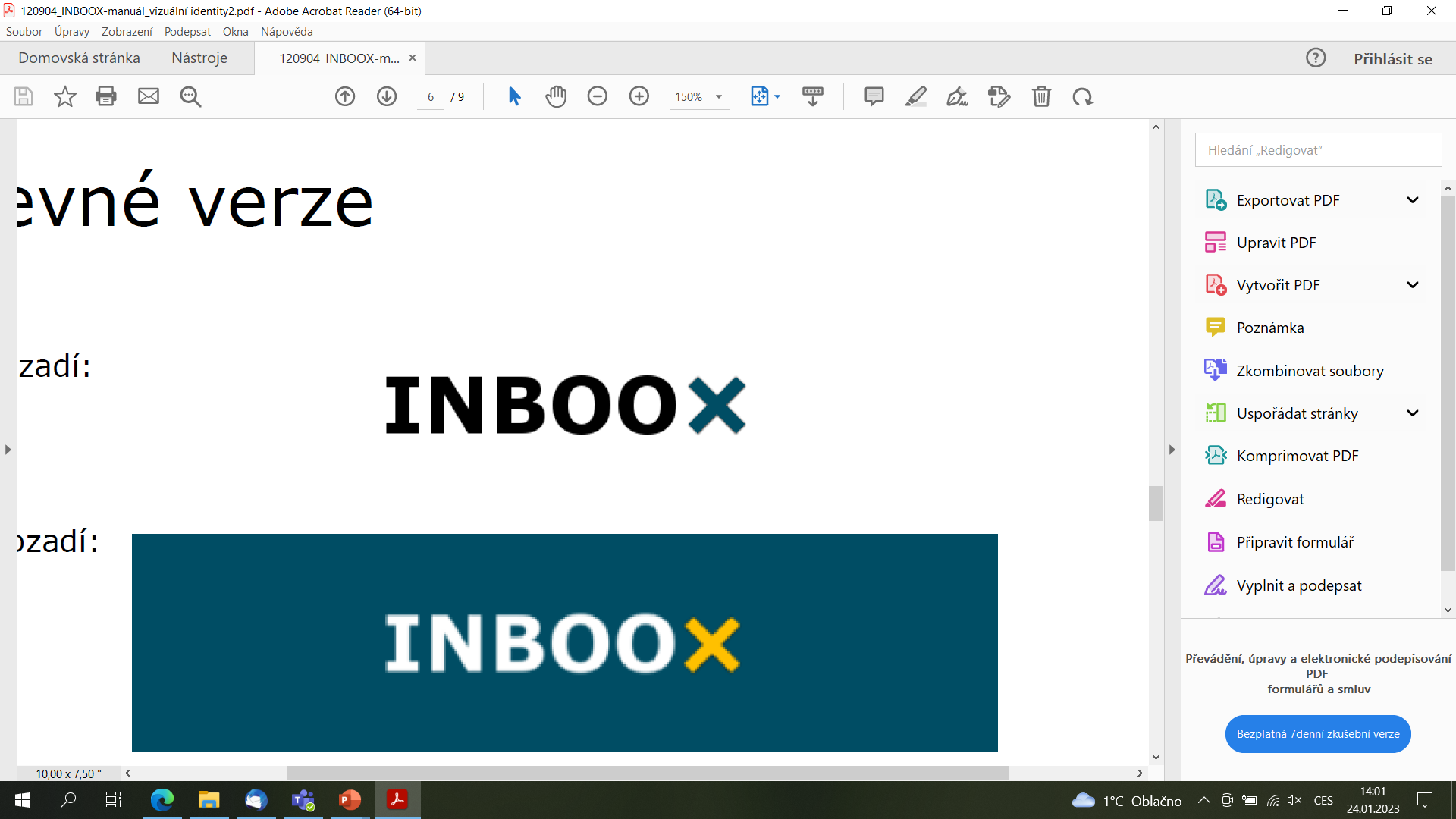 Samostudium zaměstnanců
Vzdělávání ve volném čase
Vzdělávací kurzy ve volném čase navštěvuje 29 % zaměstnanců.
Zaměstnanci nejčastěji navštěvují odborné, jazykové, seberozvojové a volnočasové kurzy.
 
odborné (IT, pedagogika, účetnictví, učební – kadeřnické, pedikérské, zdravotnické)
jazykové (angličtina)
seberozvojové (psychologie, komunikace)
volnočasové (sporty)
Otázka: Navštěvujete vzdělávací kurzy i ve volném čase? Může jít o kurzy pro profesní i osobnostní rozvoj. Pozn.: V závorce jsou uvedeny příklady častěji se opakujících kurzů.
23
Oblasti, kterým se zaměstnanci věnovali za poslední rok
Zaměstnanci (54 %) se za poslední rok nejvíce věnovali vzdělávání v technické a odborné oblasti. Často se věnovali také osobnostnímu rozvoji (38 %), komunikačním (28 %) a IT dovednostem (26 %).
Naopak nejméně se zaměstnanci věnovali vzdělávání v oblasti kyberprostoru.
24
Otázka: Na jaká témata byly zaměřeny vzdělávací aktivity, které jste absolvoval/a za poslední rok?
Formy vzdělávání, které zaměstnanci užívají pro samostudium
Zaměstnanci pro samostudium nejčastěji využívají psané tištěné a elektronické   materiály (65 %). 
 U možnosti „jiné formy“ vzdělávání zaměstnanci uvádějí především: 
prezenčně (lektor, konzultace)
z internetu (sociální sítě, videa)
Otázka: Věnoval/a jste se v posledním roce samostudiu? Pokud ano, jakou formou? Můžete zvolit více možností. Může jít o samostudium jak za účelem zvýšení profesních dovedností, tak pro osobní rozvoj.Pozn.: Většina odpovědí „jiné formy“ uvádí, že se samostudiu nevěnovali.
25
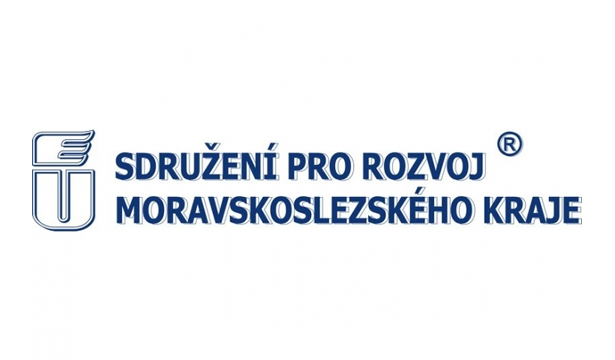 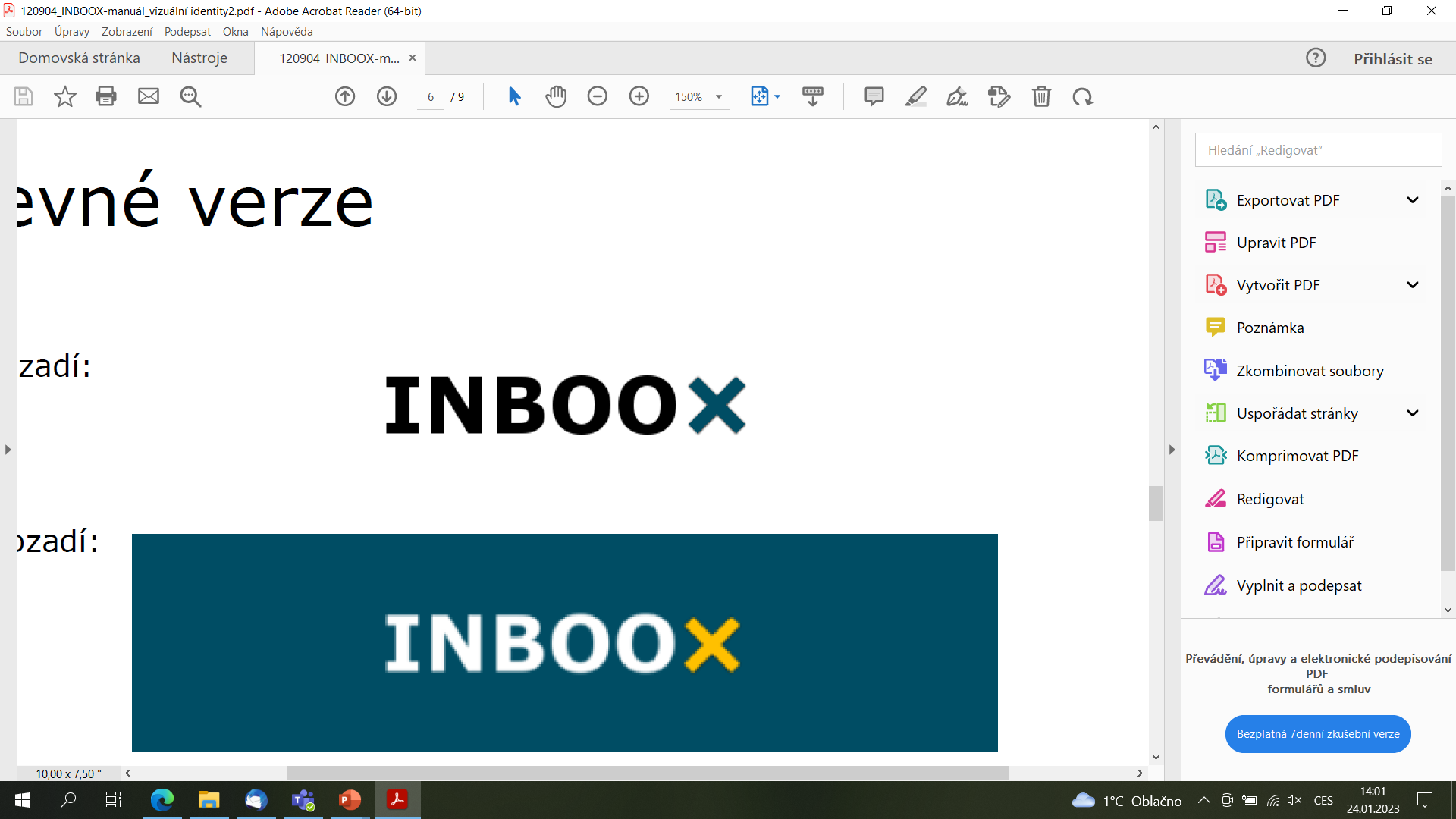 Změny v pohledu na vzdělávání za poslední tři roky
Postoj ke vzdělávání za poslední tři roky
Postoj ke vzdělávání se za dobu pandemie COVID-19 a bezprostředně po ní nezměnil u 86 % dotázaných.
Pouze 11 % respondentů uvedlo, že se jejich postoj změnil; nejčastěji zmiňují:
větší důležitost, kterou přikládají vzdělávání
že začali nebo plánují začít studovat (dokončení vyššího stupně vzdělání, kurzy)
27
Otázka: Změnil se nějak Váš postoj ke vzdělání za dobu pandemie a omezení s ní spojených?
Vnímání změn ve vzdělávání za poslední tři roky
Pětina dotázaných (24 %) uvádí, že došlo k nějakým změnám ve vzdělávání, nejčastěji zmiňují: nárůst online formy vzdělávání a větší množství e-learningů.
Změny zaměstnanci nejčastěji hodnotí jako pozitivní (40 %).
Otázky: Pozorujete nějakou změnu v organizaci vzdělávání (frekvence, forma, místo atd.) ve Vaší organizaci či mimo ni za poslední tři roky (2020 – 2022) poznamenané mj. epidemií COVID 19? Jak byste tuto změnu / tyto změny celkově zhodnotil/a? N = 210
28
Změny v seberozvojových plánech za poslední tři roky
Zaměstnanci se začali intenzivněji věnovat především technickým a odborným znalostem (49 %).
Otázka: Jak se změnily Vaše rozvojové plány v následujících tématech za poslední tři roky, kdy mj. probíhala pandemie COVID-19? Pozn. Graf neobsahuje odpovědi typu „nevím“.
29
Důvody ke změnám v seberozvojových plánech za poslední tři roky
Zaměstnanci, kteří změnili svůj plán seberozvoje nejčastěji odůvodňují tuto změnu udržením si kvalifikace ve svém oboru (45 %) a vlastním seberozvojem (44 %).
Svoje plány nezměnilo 20 % zaměstnanců.
Vlivem pandemie COVID-19 své rozvojové plány změnilo 15 % zaměstnanců.
30
Otázka: Pokud se Vaše rozvojové plány změnily, s čím tuto změnu spojujete? (můžete vybrat více odpovědí)
Dovednosti, které zaměstnanci plánují prohloubit v horizontu roku
Zaměstnanci plánují prohloubit především technické a odborné znalosti (51 %), osobnostní rozvoj  (43 %) a jazykové dovednosti (30 %).
31
Otázka: Jaké znalosti a dovednosti plánujete prohloubit v horizontu jednoho roku? (můžete vybrat více odpovědí)
Význam vzdělávání v oboru
Z hodnocených výroků zaměstnanci nejčastěji souhlasí s tím, že s rychlými změnami ve světě a v přístupu k práci mají pocit, že se potřebují stále učit novým dovednostem (50 %). Ve velké míře také souhlasí s tím, že se jejich obor v posledních letech vyvinul natolik, že se musí stále učit, aby si udrželi potřebnou odbornou úroveň (48 %).
32
Otázka: Do jaké míry souhlasíte či nesouhlasíte s následujícími výroky?
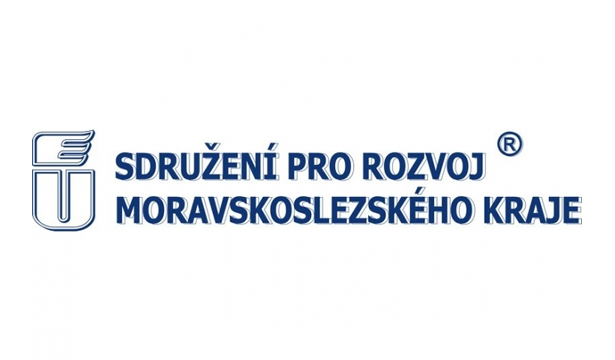 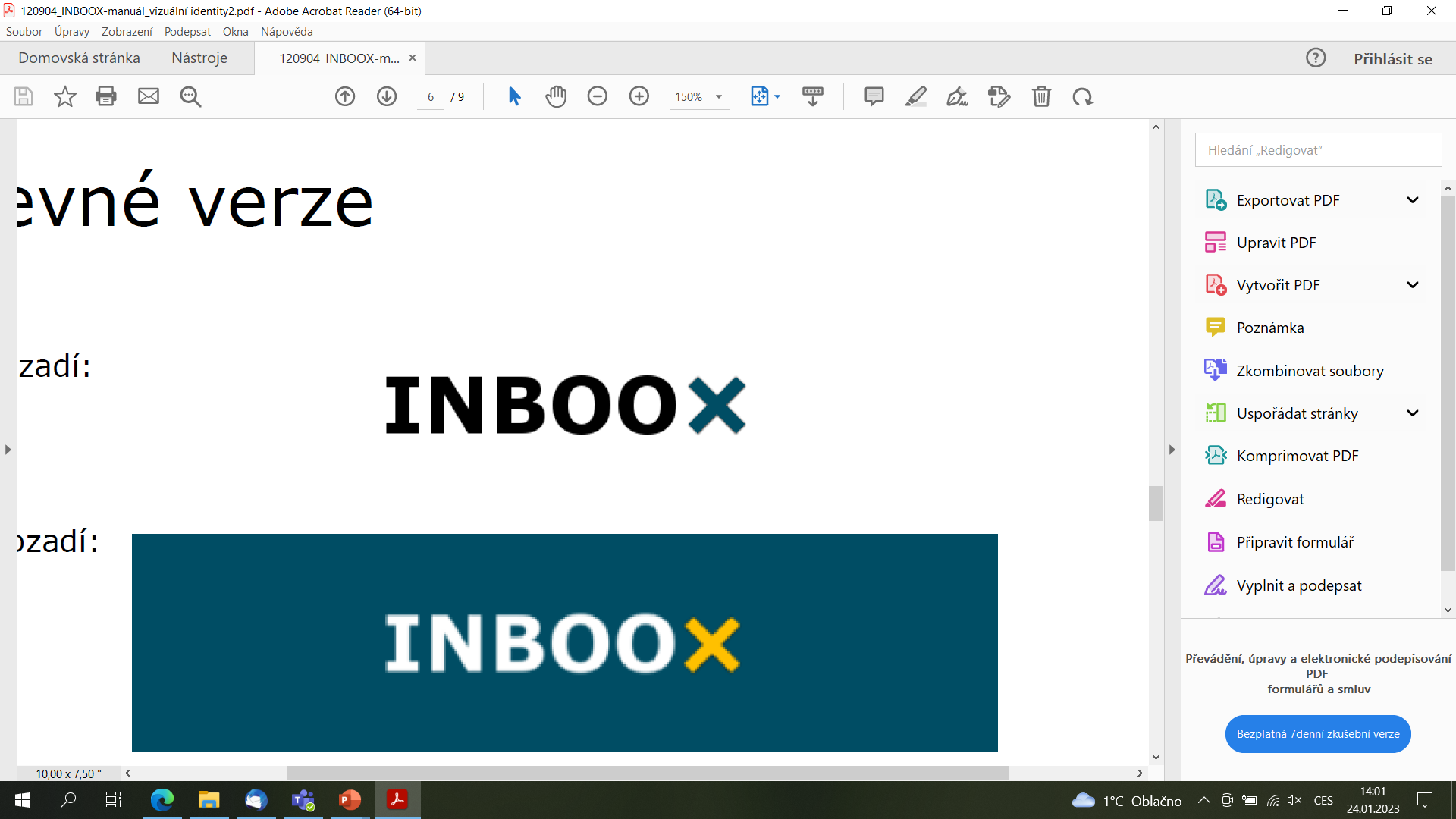 Vzdělávání zaměstnanců z pohledu zaměstnanců zodpovědných za firemní vzdělávání
Organizace vzdělávání
O vzdělávání zaměstnanců rozhoduje 120 dotázaných (14 %).
Zájem o vzdělávání se podle 55 % vedoucích zaměstnanců nezměnil, podle 34 % se zájem zvýšil a podle 11 % se zájem snížil. 
Mezi nejčastější strategii v oblasti vzdělávání patří, že organizace mají stanoveny přesné požadavky na kvalifikaci u každé pozice a pokud dovednosti zaměstnancům chybí, posílají je automaticky na školení.
Otázka: Rozhodujete o vzdělávaní svých podřízených/kolegů? Změnil se nějak zájem Vašich podřízených/kolegů o vzdělávání ve firmě/organizaci a mimo ně za poslední tři roky? N = 115 Která(é) strategie nejlépe odpovídá(jí) organizaci vzdělávání zaměstnanců ve vaší firmě/organizaci? (můžete vybrat více odpovědí) N = 120
34
Změny v rozvojových plánech
Podle 86 % vedoucích zaměstnanců k žádným dalším změnám v oblasti vzdělávání nedošlo, pouze 14 % uvedlo že k dalším změnám došlo, a to nejčastěji tak, že se zvyšuje zájem a možnost on-line vzdělávání.
Otázka: Pozorujete nějaké další změny v oblasti vzdělávaní zaměstnanců za posledních tři roky? N = 61 Pozorujete nějakou změnu v rozvojových plánech Vašich podřízených/kolegů v následujících tématech za poslední tři roky? N = 120
35
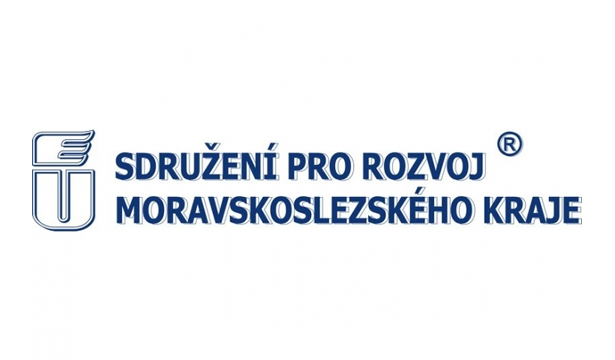 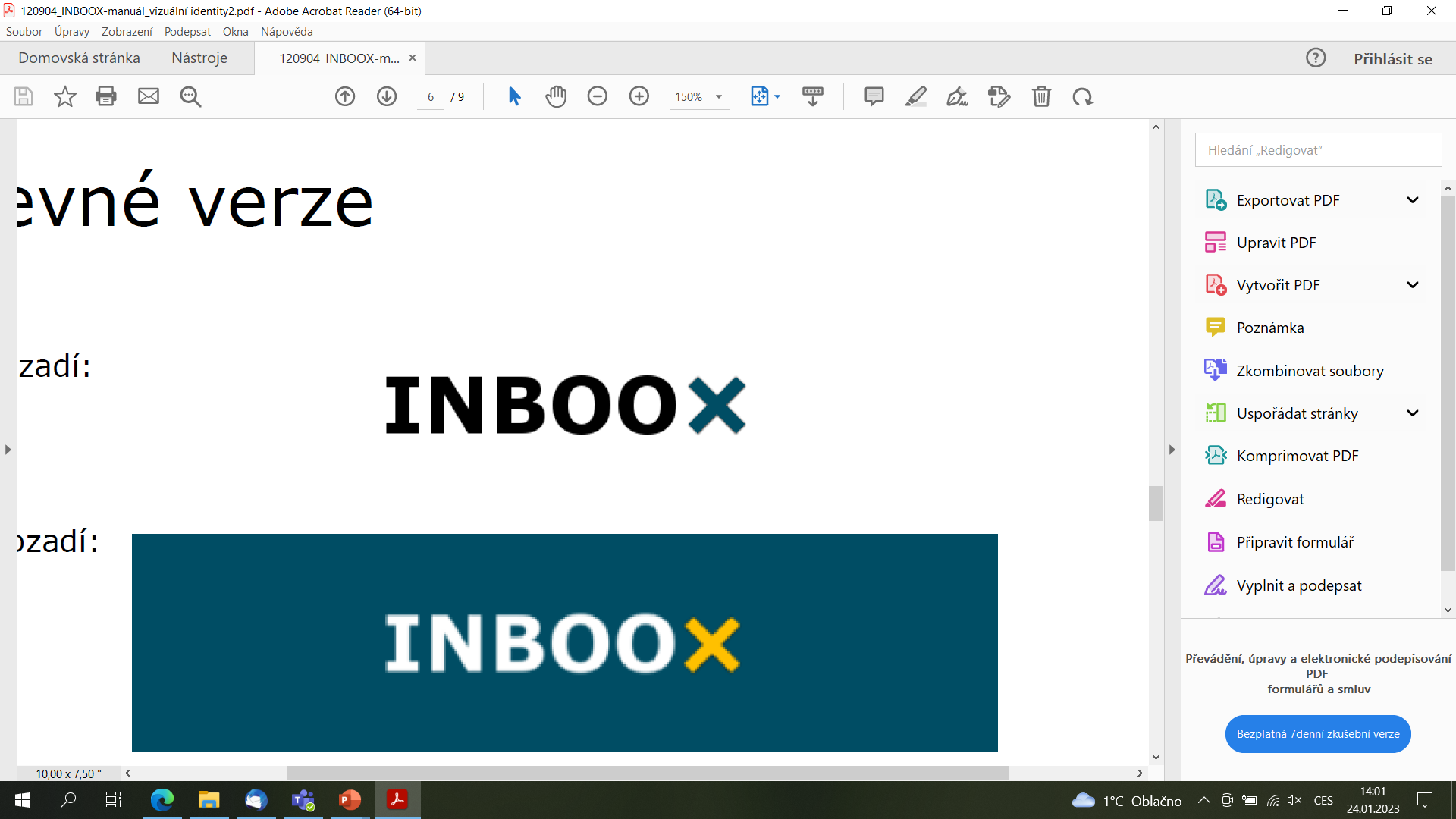 Benefity motivující ke zlepšení pracovních výkonů
Benefity motivující ke zlepšení pracovních výkonů z pohledu zaměstnanců
Jako nejvíce motivující benefit zaměstnanci uvedli 13. a 14. plat a dovolenou navíc (shodně 65 %).
Vzdělávání jako benefit motivující k lepšímu pracovnímu výkonu označilo 28 % zaměstnanců.
37
Otázka: Z následujícího seznamu prosím vyberte 5 benefitů, které by Vás nejvíce motivovaly ke zlepšení výkonu v práci?
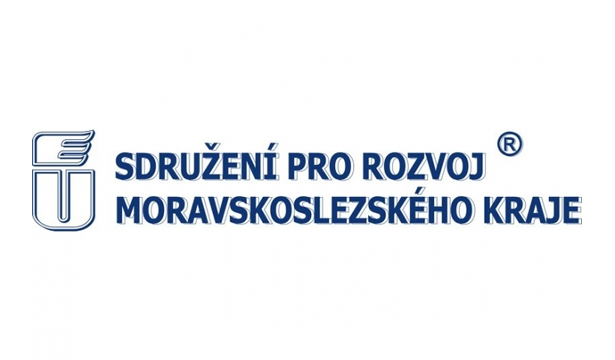 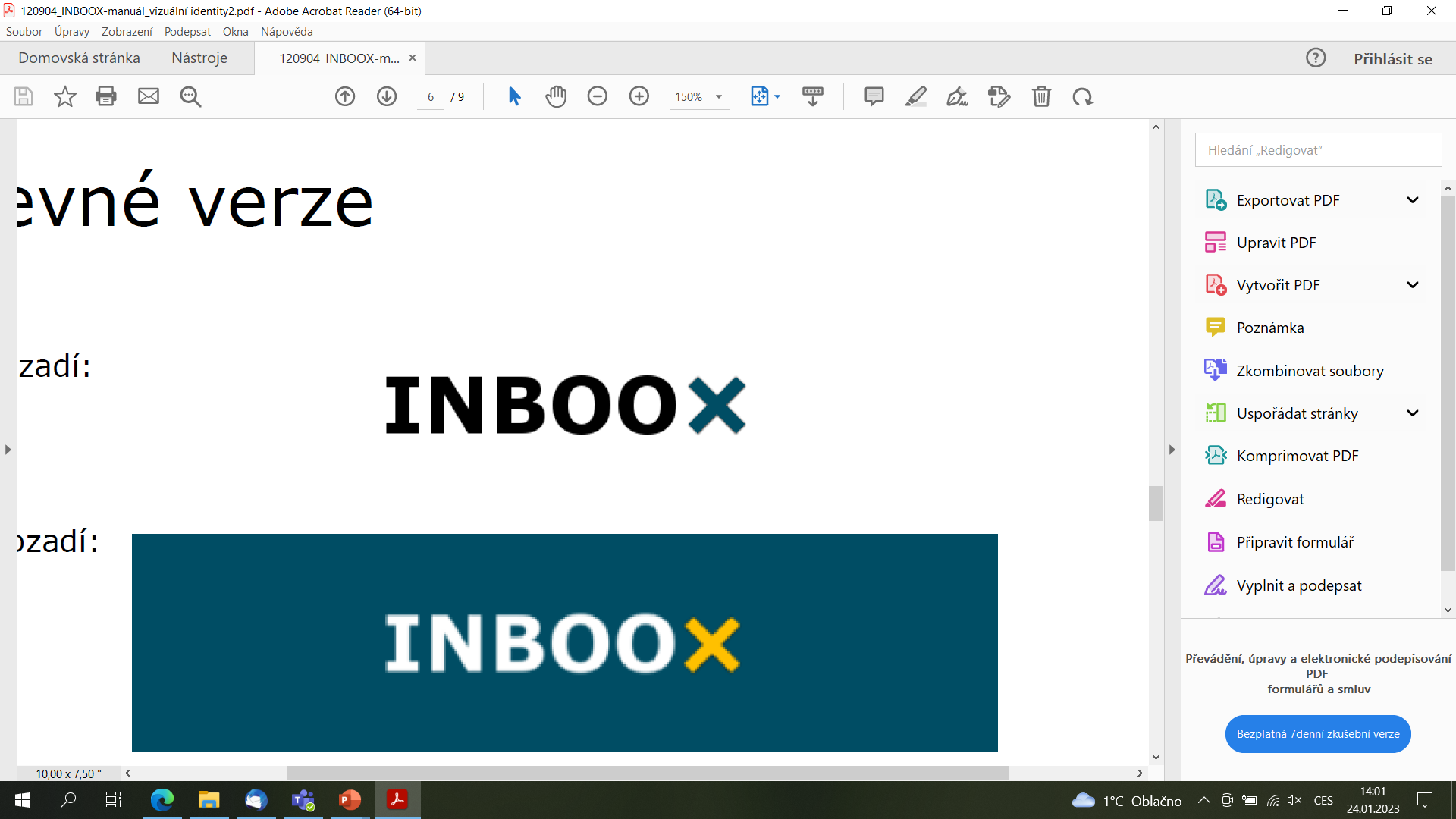 Závěr
Postoj a přístup zaměstnanců ke vzdělávání
Zaměstnanci mají pozitivní přístup ke vzdělávání. Vzdělávání v oboru je důležité pro 80 % zaměstnanců a stejné procento zaměstnanců si uvědomuje, že se musí učit do konce svého života.
Zaměstnanci jsou ochotni se vzdělávat častěji v pracovní době (92 %), než ve volném čase (71 %). Aktuálně 29 % zaměstnanců navštěvuje vzdělávací kurzy ve volném čase.
Vzdělávání je motivačním prvkem pro 28 % zaměstnanců.
Nejoblíbenější a nejefektivnější je podle zaměstnanců prezenční forma vzdělávání. 
Celkem 62 % zaměstnanců preferuje půldenní či jednodenní vzdělávání. 
Prostor pro vylepšení online výuky v zaměstnání: funkční kamery (nemá 40 %), funkční mikrofon (nemá 39 %), klidné místo (nemá 40 %).
Největší aktivitu v rámci profesního vzdělávání by měl z pohledu zaměstnanců vyvíjet zaměstnavatel. Zaměstnanci převážně očekávají, že zaměstnavatel připraví vzdělávací plán, vyhradí na něho čas, zorganizuje jej a zaplatí. Největší spoluúčast zaměstnance a zaměstnavatele je očekávána při návrzích o tom, jaké vzdělávání by měl zaměstnanec absolvovat.
39
Vliv pandemie COVID-19 na vzdělávání
Polovina zaměstnanců vnímá potřebu stále se učit novým dovednostem, vzhledem ke změnám v posledních letech, aby mohli bez problému fungovat ve světě i v práci (50 %), a musejí se stále učit, aby si udrželi odbornou úroveň (48 %). 
Postoj ke vzdělávání, ani zájem o vzdělávání se za dobu pandemie u zaměstnanců nijak zásadně nezměnil. 
Změny ve vzdělávání zaznamenala pětina zaměstnanců (nárůst online formy, e-learningů), nejčastěji jsou změny vnímány pozitivně (40 %).
Mezi nejčastější důvody ke změnám v seberozvojových plánech za poslední tři roky zaměstnanci uvádějí udržení kvalifikace v rámci oboru a seberozvoj. Pouze 15 % zaměstnanců uvádí jako důvod změn pandemii COVID-19.
40
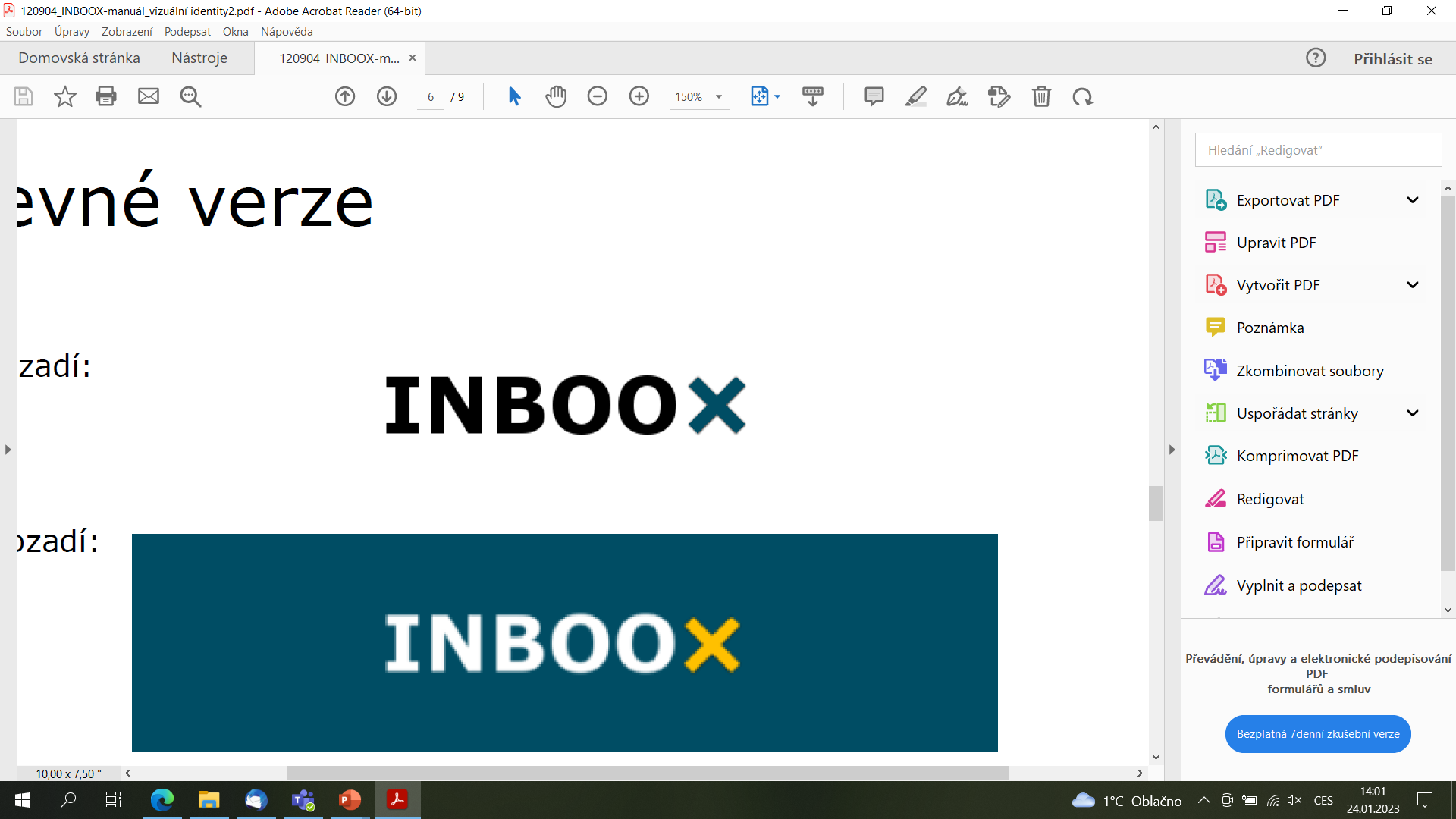 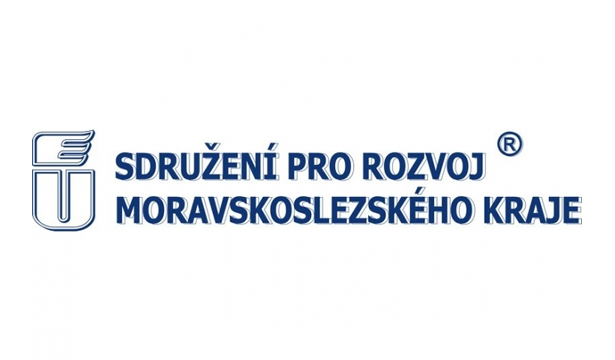 Rádi zodpovíme Vaše dotazy a doplníme další informace.
www.msunion.czwww.inboox.cz
Aneta Fialová734 579 087aneta.fialova@inboox.cz
Alexandra Bosáková734 621 812alexandra.bosakova@inboox.cz
Ladislav Buček777 038 343ladislav.bucek@everesta.cz